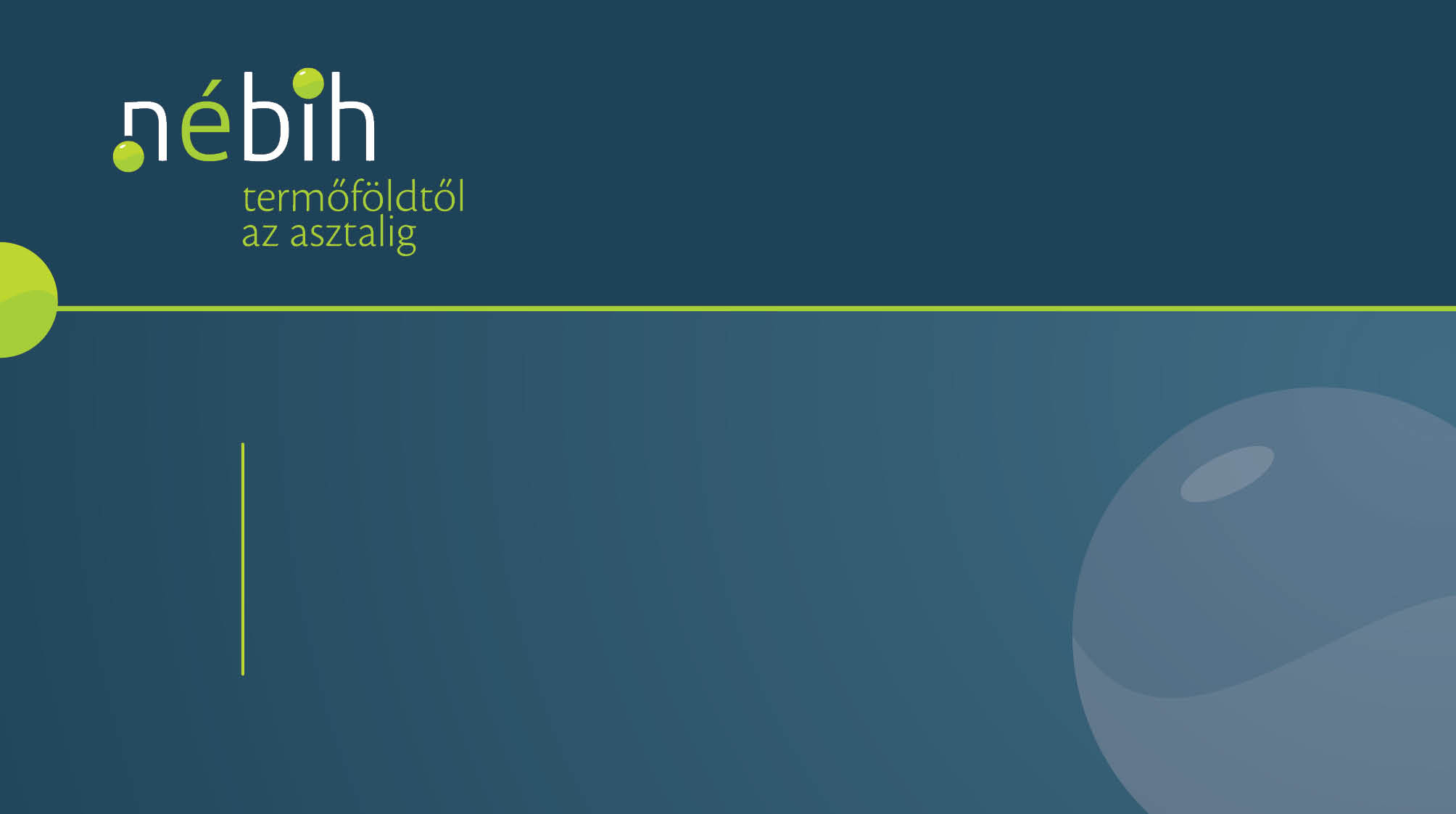 Az állategészségügyi diagnosztikai laboratóriumok szerepe

Dr. Abonyi Tamás
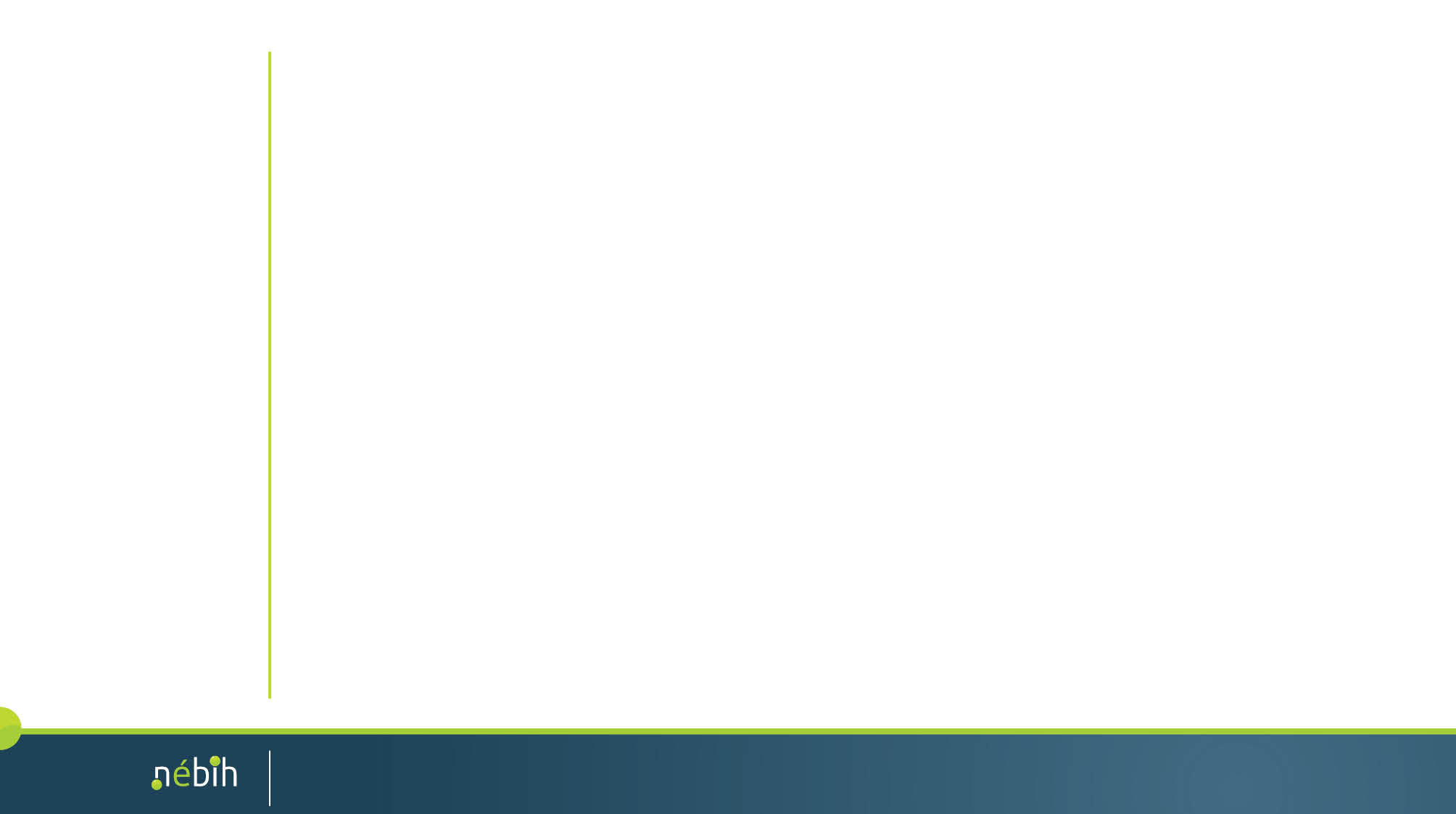 Az állati eredetű termékek előállításában való tevékeny részvétel, mely során egészséges állatok, az állatvédelmi és környezetvédelmi előírásoknak megfelelő tartásával, és takarmányozásával kiváló minőségű alapanyagokat termelnek, amiből az élelmiszeriparban kiváló, kockázatmentes terméket állít elő, a vevő ismételt vásárlásával a teljes folyamatot fenntartja.
Célunk
Célunk
1
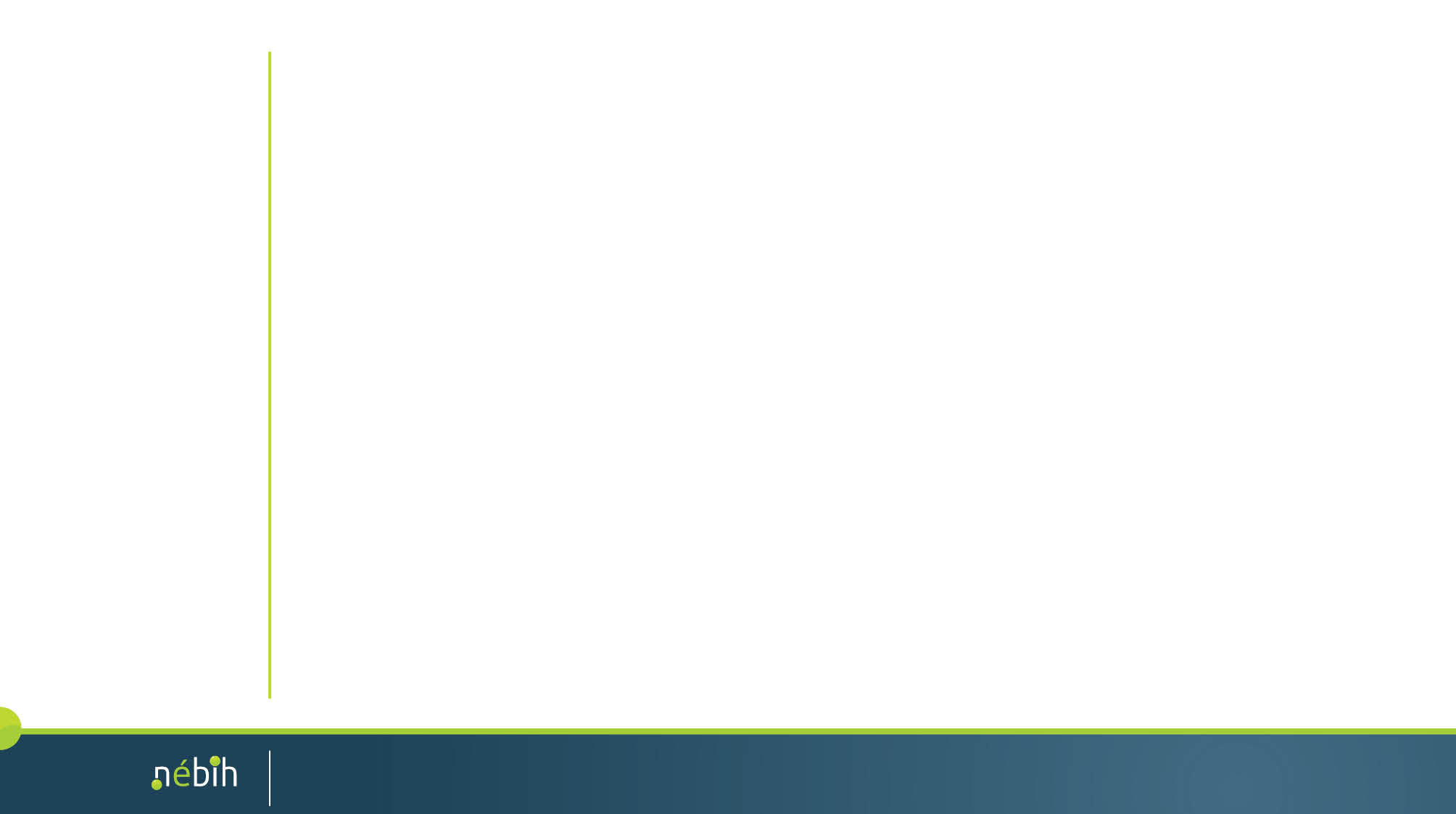 „egészséges az az állat, amelyik genetikai képességének megfelelően termel”
	(Dr. DR. MPX HC Kovács Ferenc akadémikus könyvének mottója)
 - haszonállatra értelmezhető, de mi a meghatározás vadon élő, kedvtelésből tartott állatoknál?
Többféle meghatározás lehetséges
„Egészséges”
„Egészséges”
2
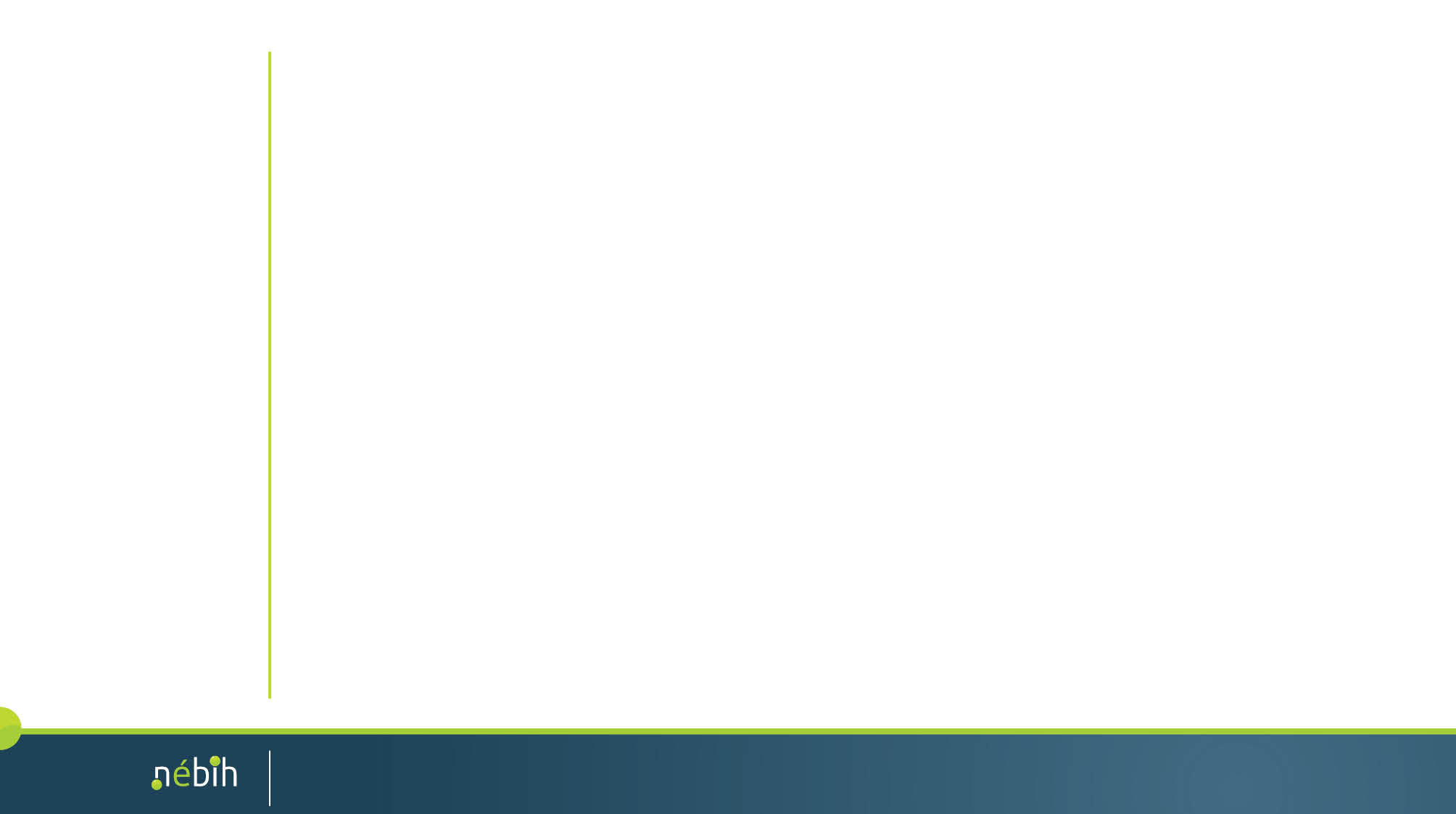 „Hazai viszonyok között az állategészségügyi kérdések azok, melyek az alkalmazott genetikai erőforrások és a korcsoportnak, hasznosítási iránynak megfelelő, a szabványok alapján előállított takarmányok felhasználása ellenére nem hozzák a genetikailag elérhető (hús, tej, tojás, stb)termelést.”
	Reischl Gábor AC vezérigazgató
„Egészséges”
„Egészséges”
3
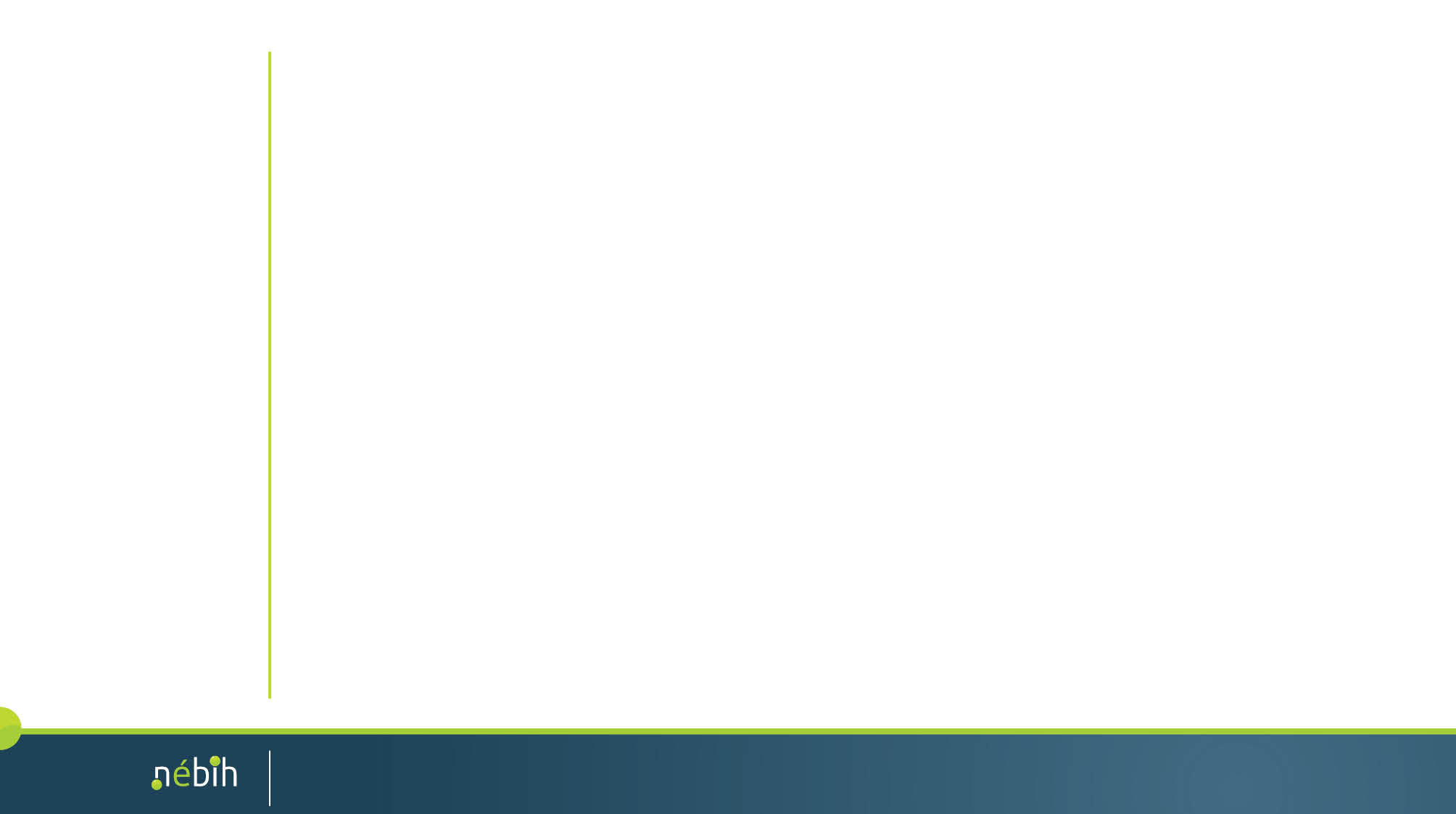 Képzettsége, tanulmányai alapján vezető szerepe van abban a csapatmunkában, melyben a különböző szakmák szakemberei az előzőekben említett célt kívánják elérni.
Az állatorvos szerepe
Az állatorvos szerepe
4
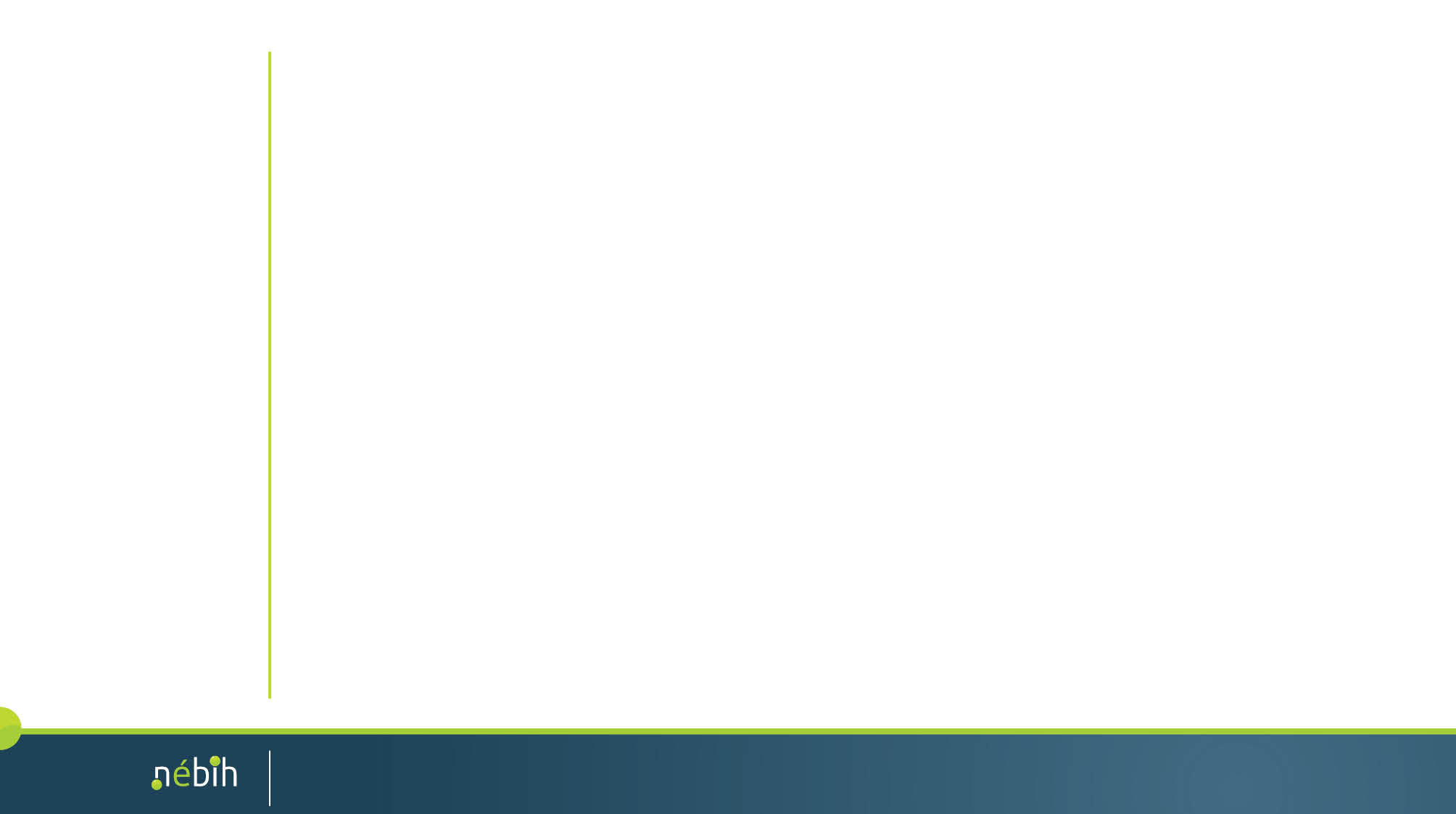 Klinikai és helyszíni kórbonctani vizsgálatokkal néhány esetben el tudunk érni a diagnosishoz, de:
BJK bts esetében csak gyanúig!
Egyéb, szervi betegségek esetében az elterjedtség megállapításához
		
	LABORATÓRIUMI VIZSGÁLATOK KELLENEK!
Diagnosztikai munka
Diagnosztikai munka
5
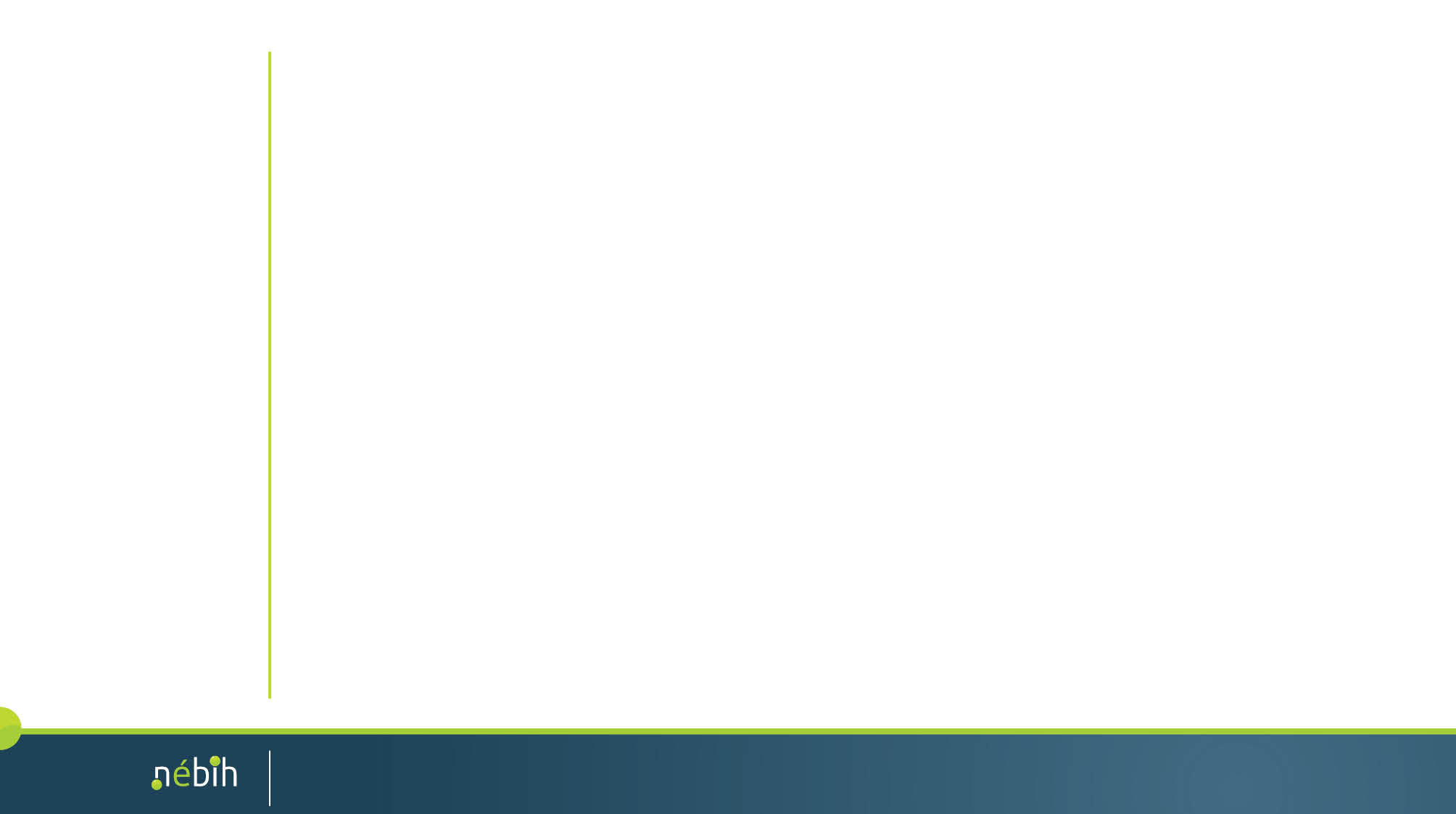 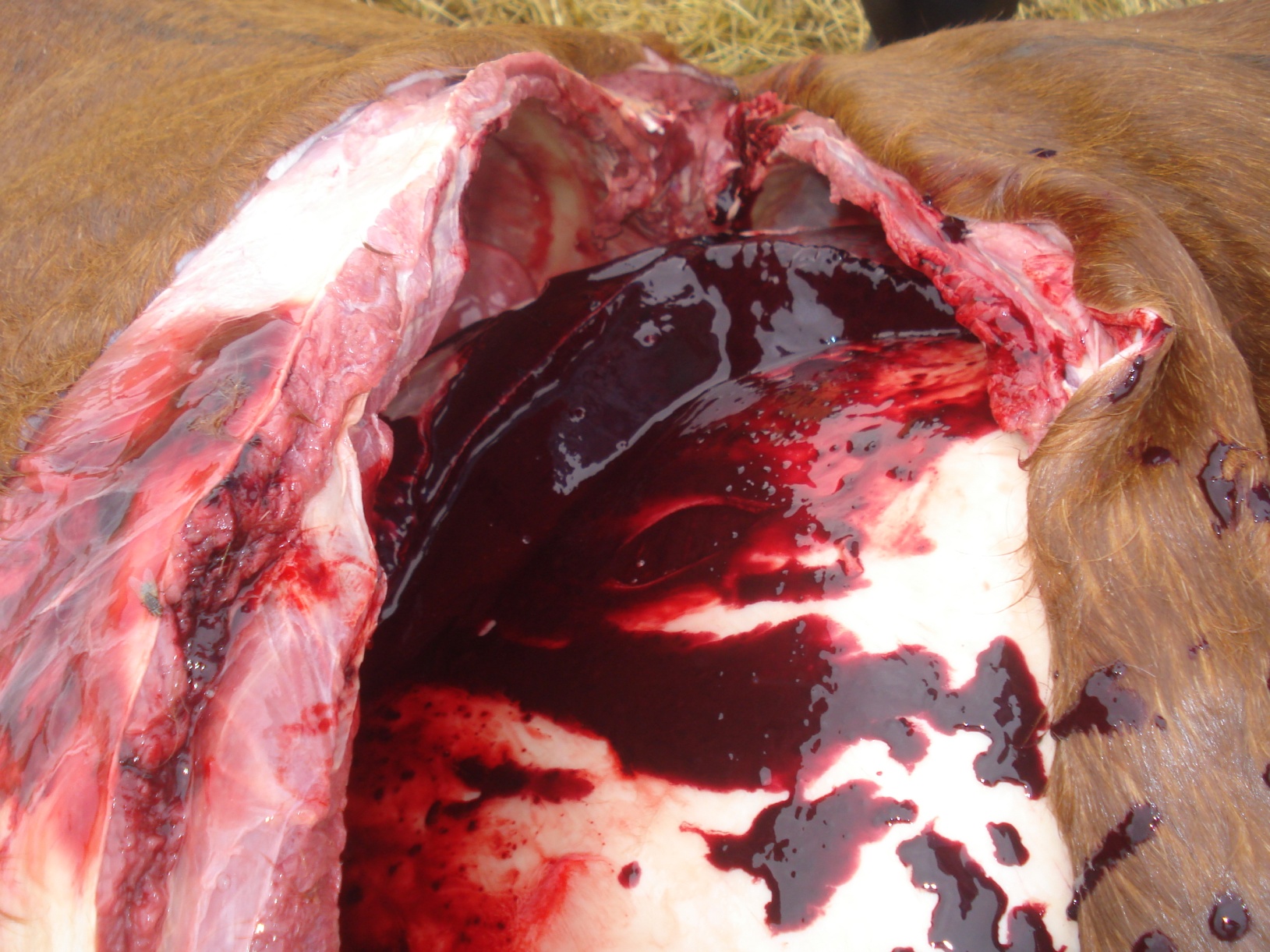 Dia címe
6
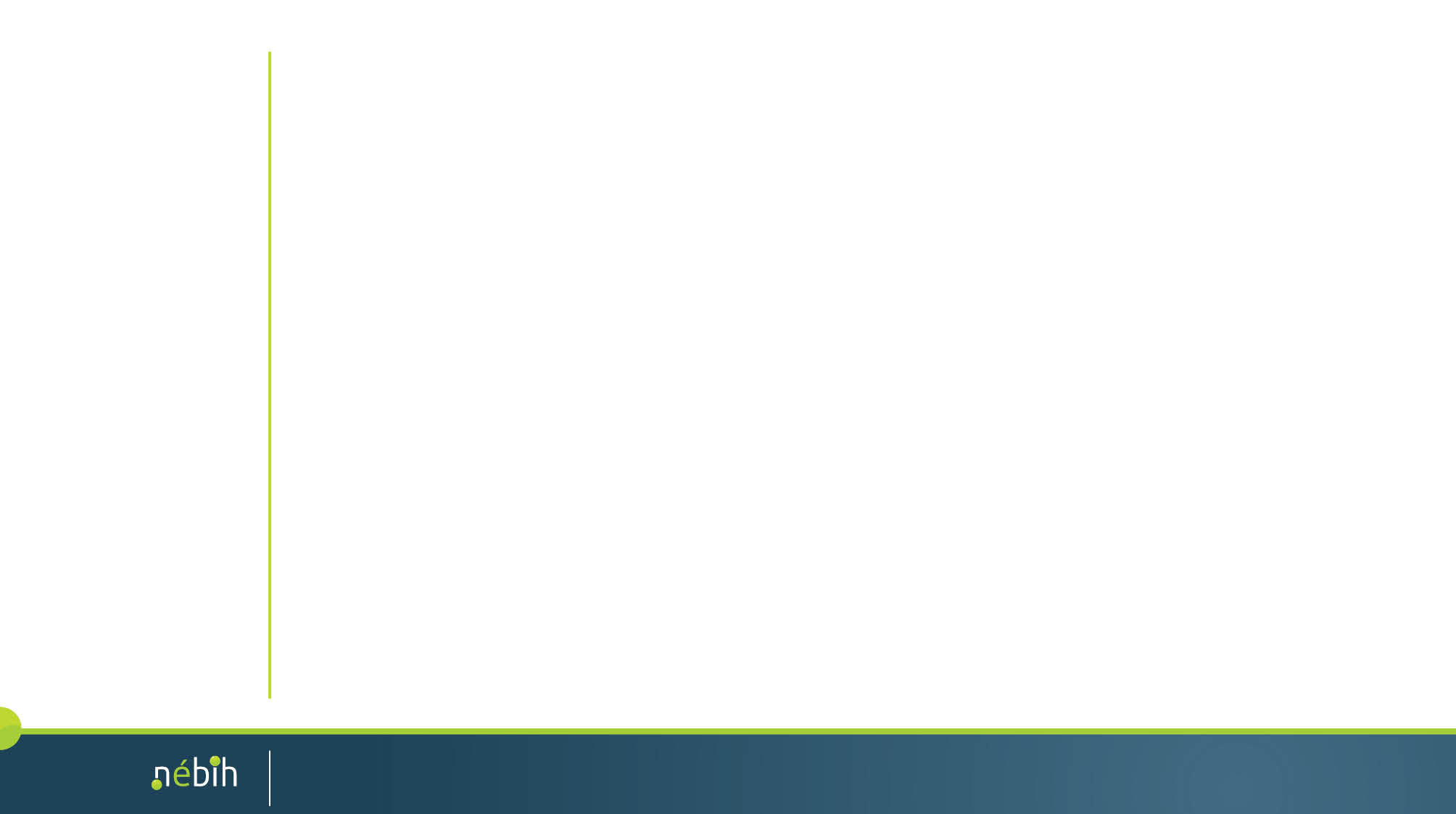 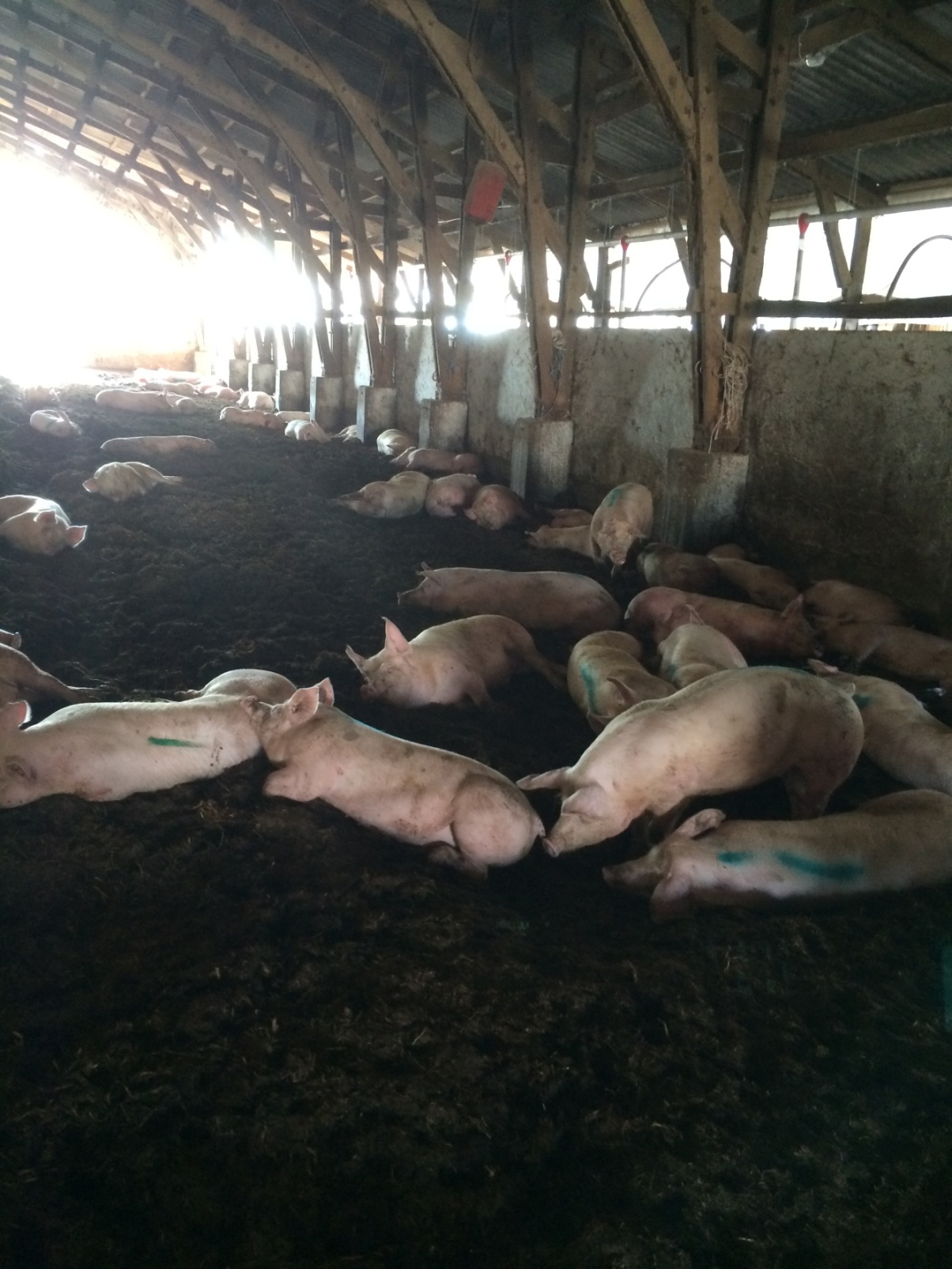 Dia címe
7
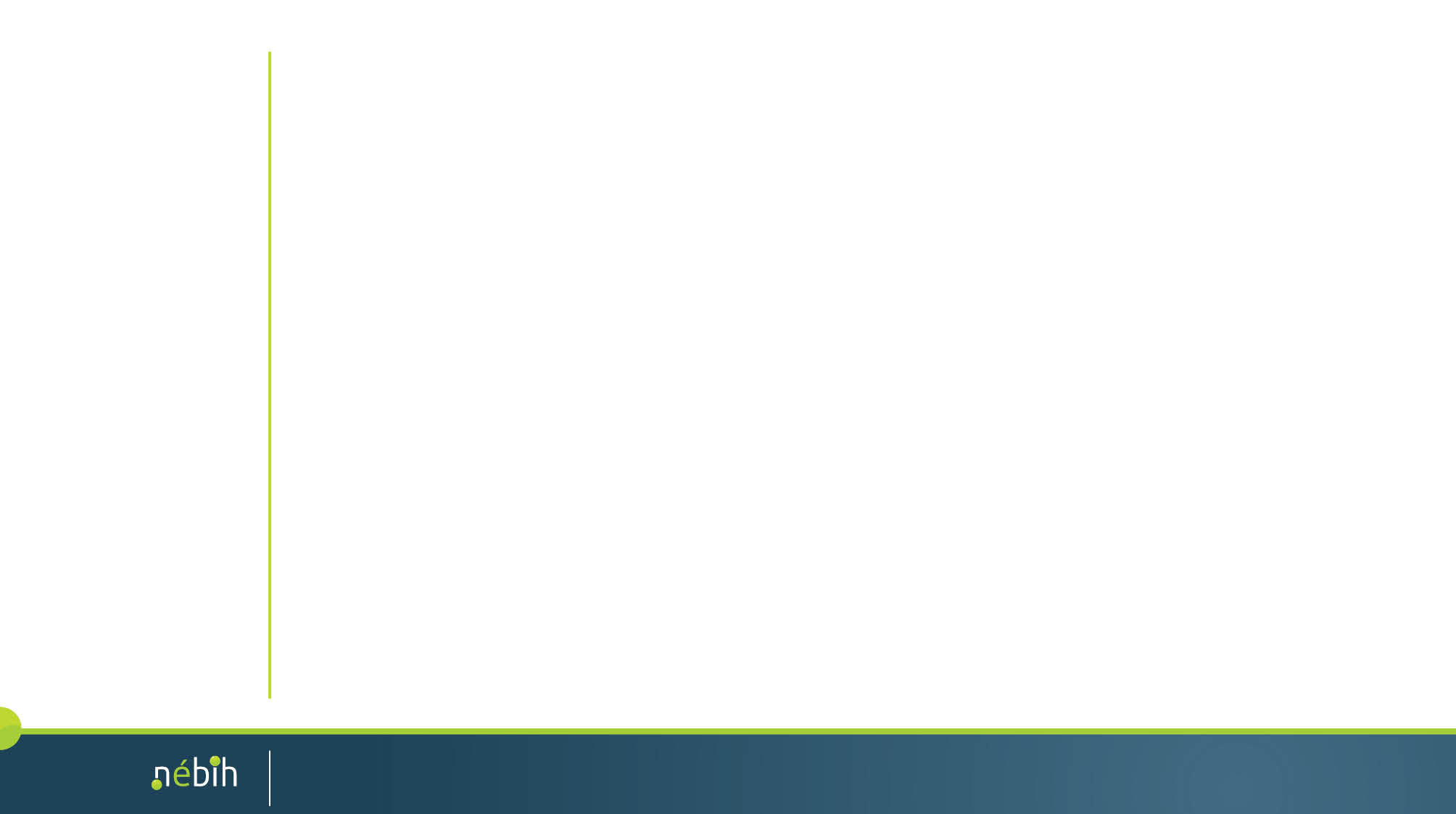 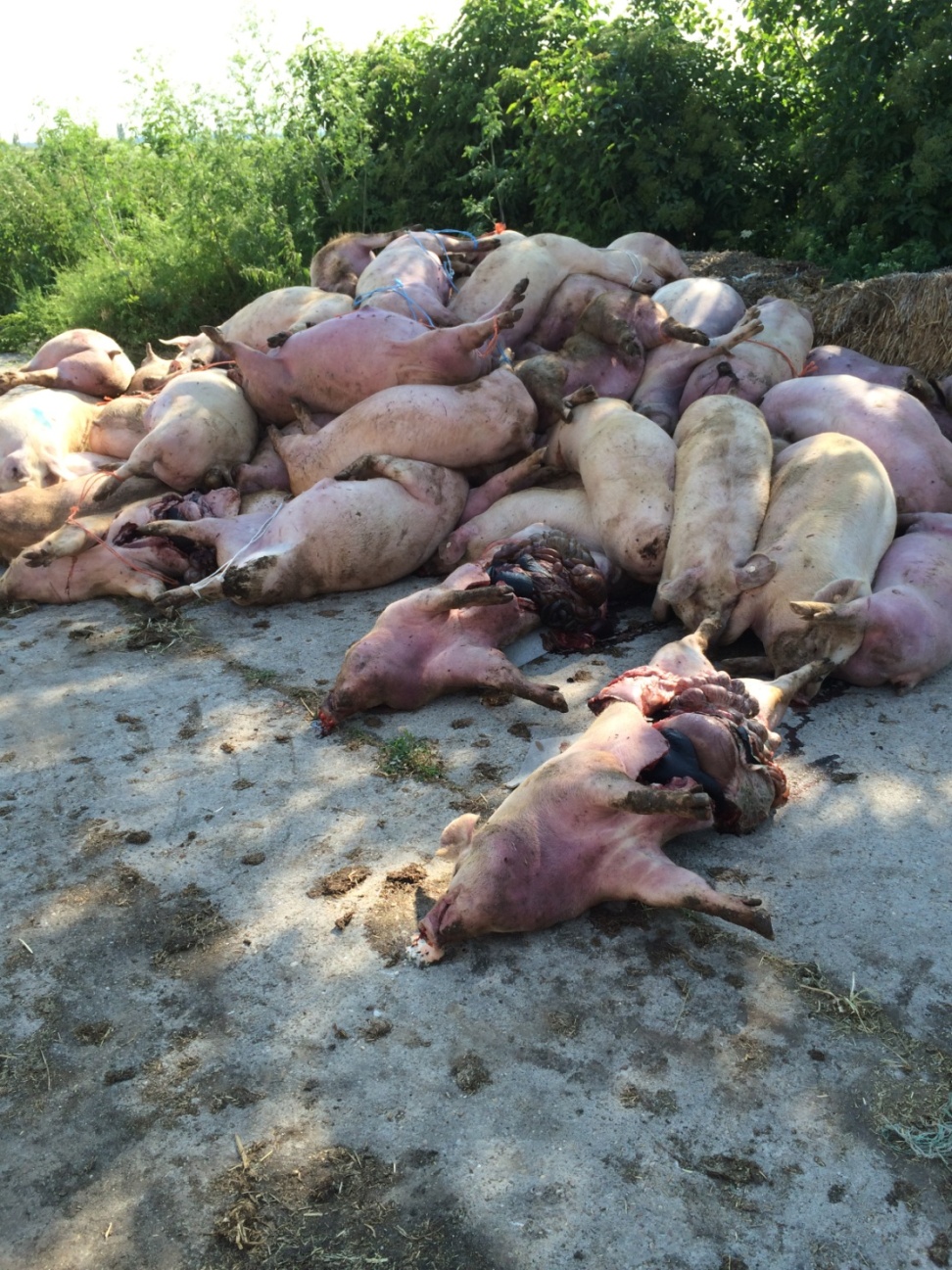 Dia címe
8
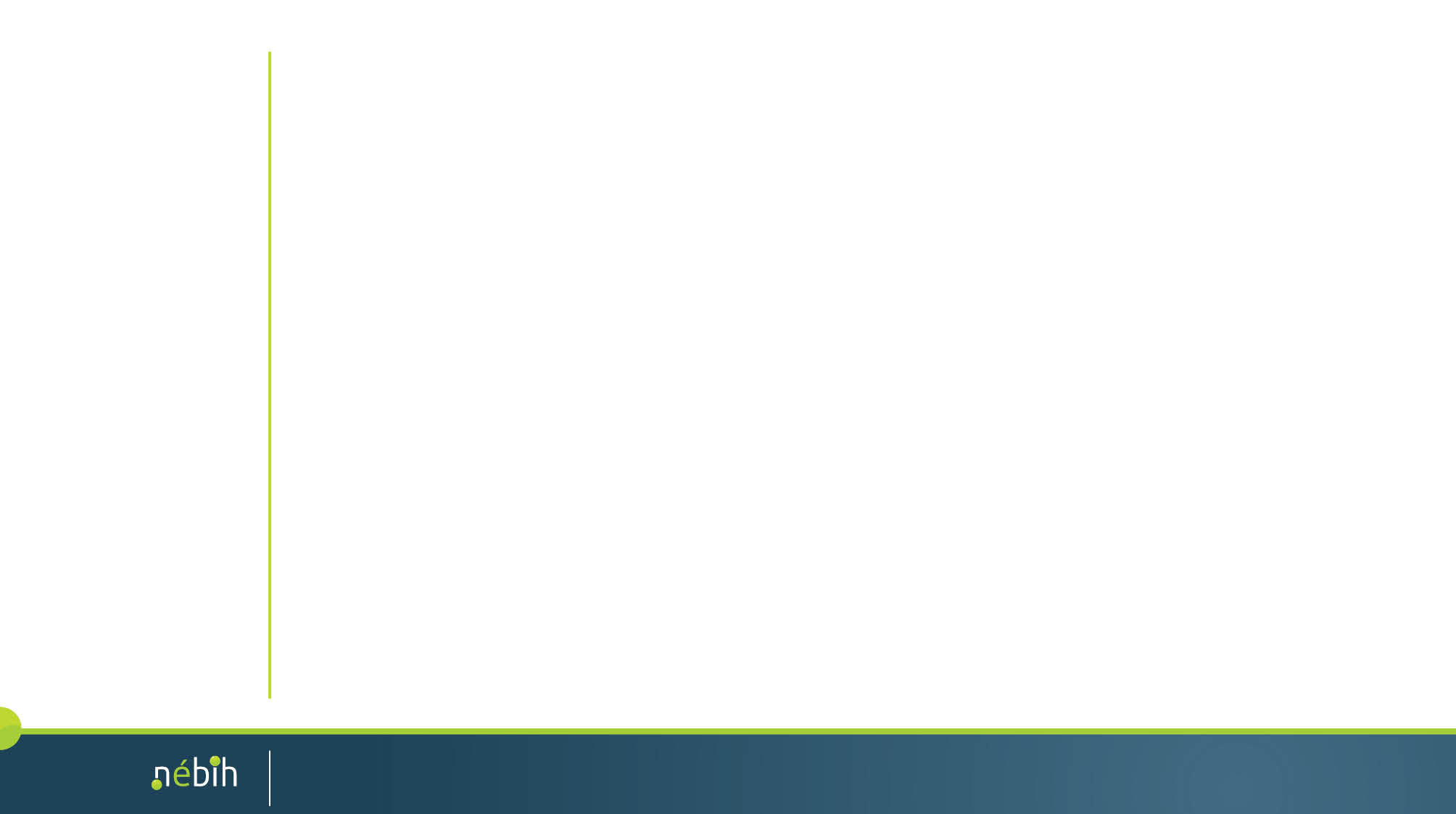 NÉBIH ÁDI
BJK bts vizsgálatok kizárólagosan itt végeztethetőek,
Hatósági döntést megalapozó vizsgálatok 
(export/import, minősítő, stb)
Nem állami fenntartású laboratóriumok
Felmérő, tájékozódó vizsg.
Eseti engedély alapján akkreditált labor bizonyos monitoring vizsgálatok
Az OFÁ kijelölésére egyéb eseti engedéllyel, meghatározott időre Pl.: BT
Mely laboratóriumot válasszam?
Mely laboratóriumot válasszam?
9
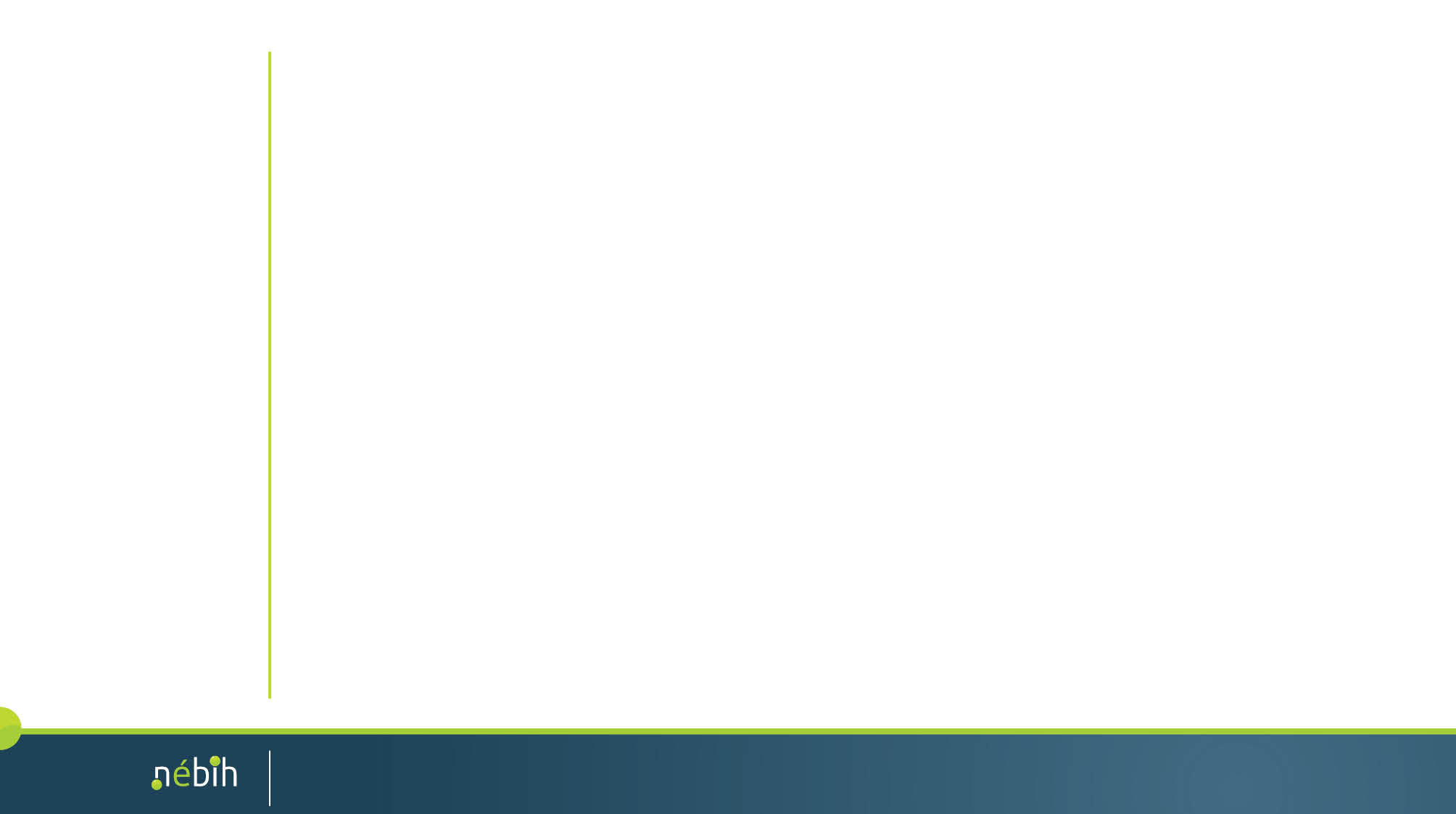 Pavlov szerint „az orvos az embereket, az állatorvos az emberiséget gyógykezeli”

Az észlelt tünet lehet-e BJK bts. részleges, vagy jellegzetes tünete?

Lehet-e zoonosis tünete?

A kérdésre adott válasz az alapja a további cselekvéseinknek!
Minden más lehetőség csak ezek után következhet!
Tisztázandó kérdések
Tisztázandó kérdések
10
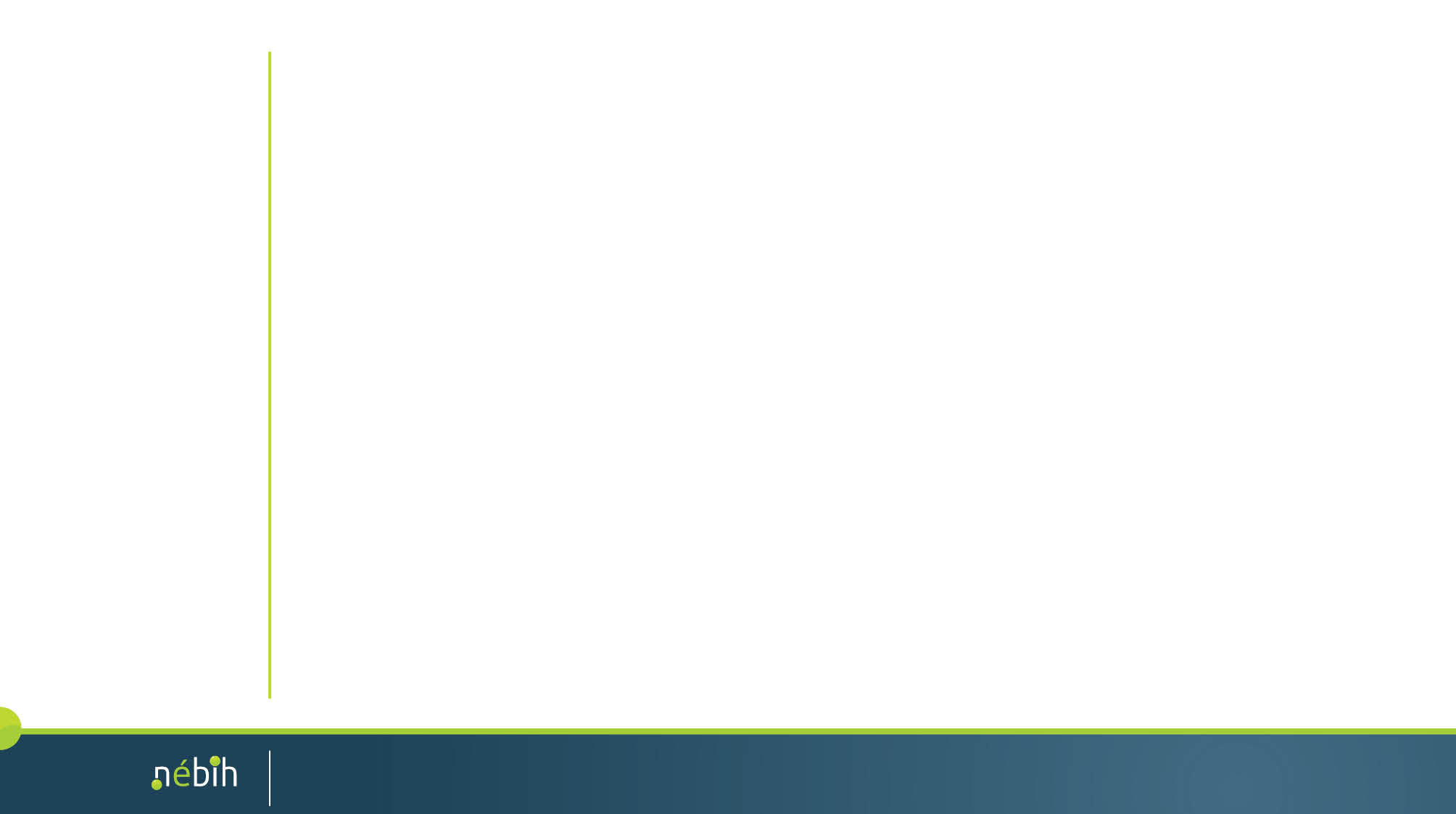 Állatorvosok
Állatvilág     vadon élő     házi állatok
Kórbonctani feldolgozásra kerül
11
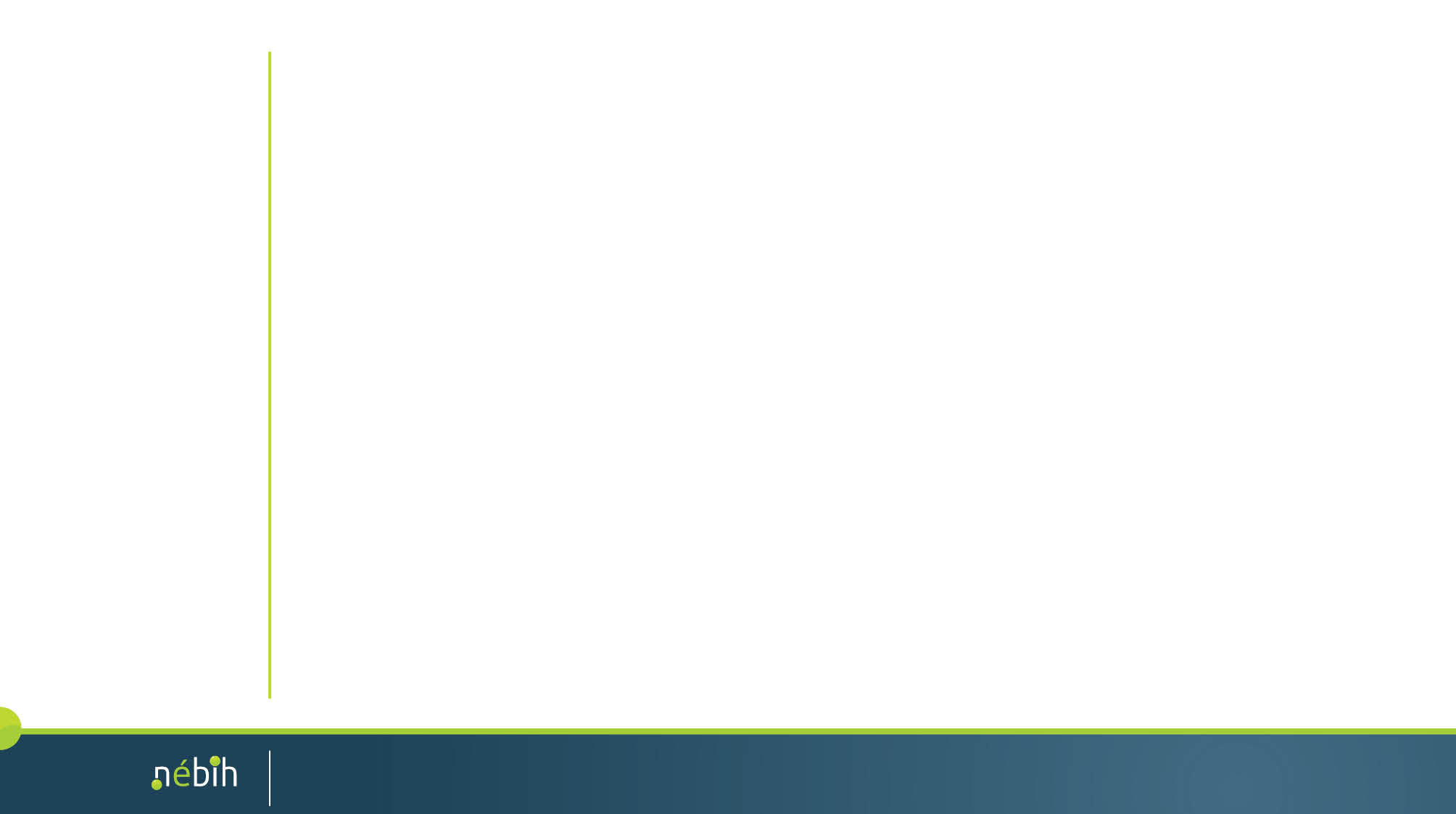 BJK alá tartozó betegségek laboratóriumi diagnosztikája
Mit?
		Kórokozót? 	Ellenanyagot?
	
Milyen vizsgálati módszerrel?
OIE (WAHO) kézikönyv alapján
az adott bts-ről szóló fejezetben leírtak alapján (OIE Manual of Diagnostic Tests and Vaccines for Terrestrial Animals, 2012. Chapter 2.8.3.B.1.b.)
lehet módszer leírás KK vagy ELISA pl.: Q-láz
EURL a diagnosztikumra adhat ajánlást pl.: BSE
Lektorált folyóiratban megjelent cikk alapján pl.: BTV PCR
BJK alá tartozó betegségek laboratóriumi diagnosztikája
12
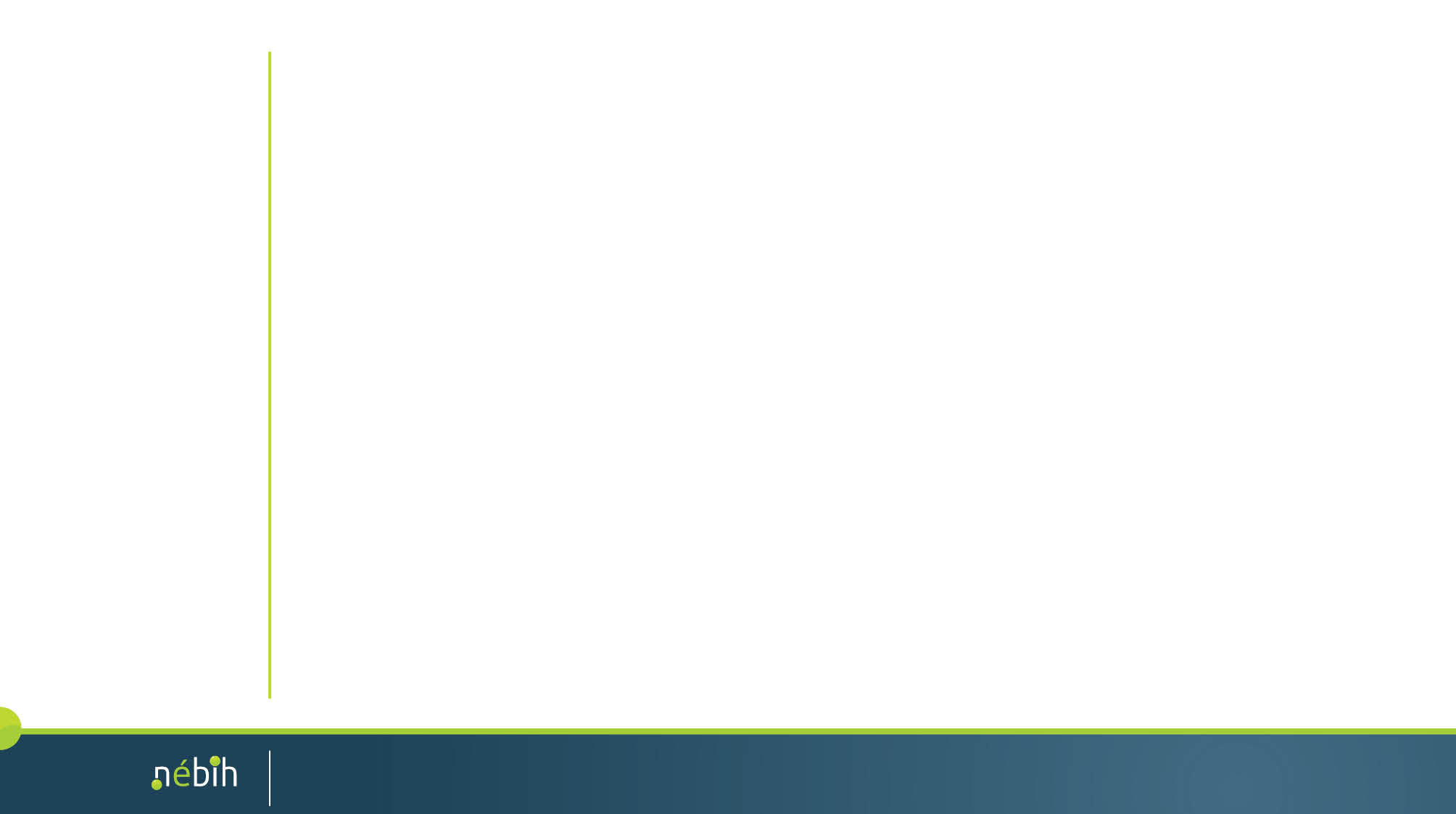 A diagnózis felállításának problematikája
specificitás	         szenzitivitás
a diagnosztikum (ELISA kit) típusa

fals negatív - fals pozitív eredmények értékelése
az egyes gyártási tételek validálásaa gyártó kötelessége, a labornak lehetősége (pl.: Belga eljárás)
Screening
Double Recognition
A diagnózis felállításának problematikája
13
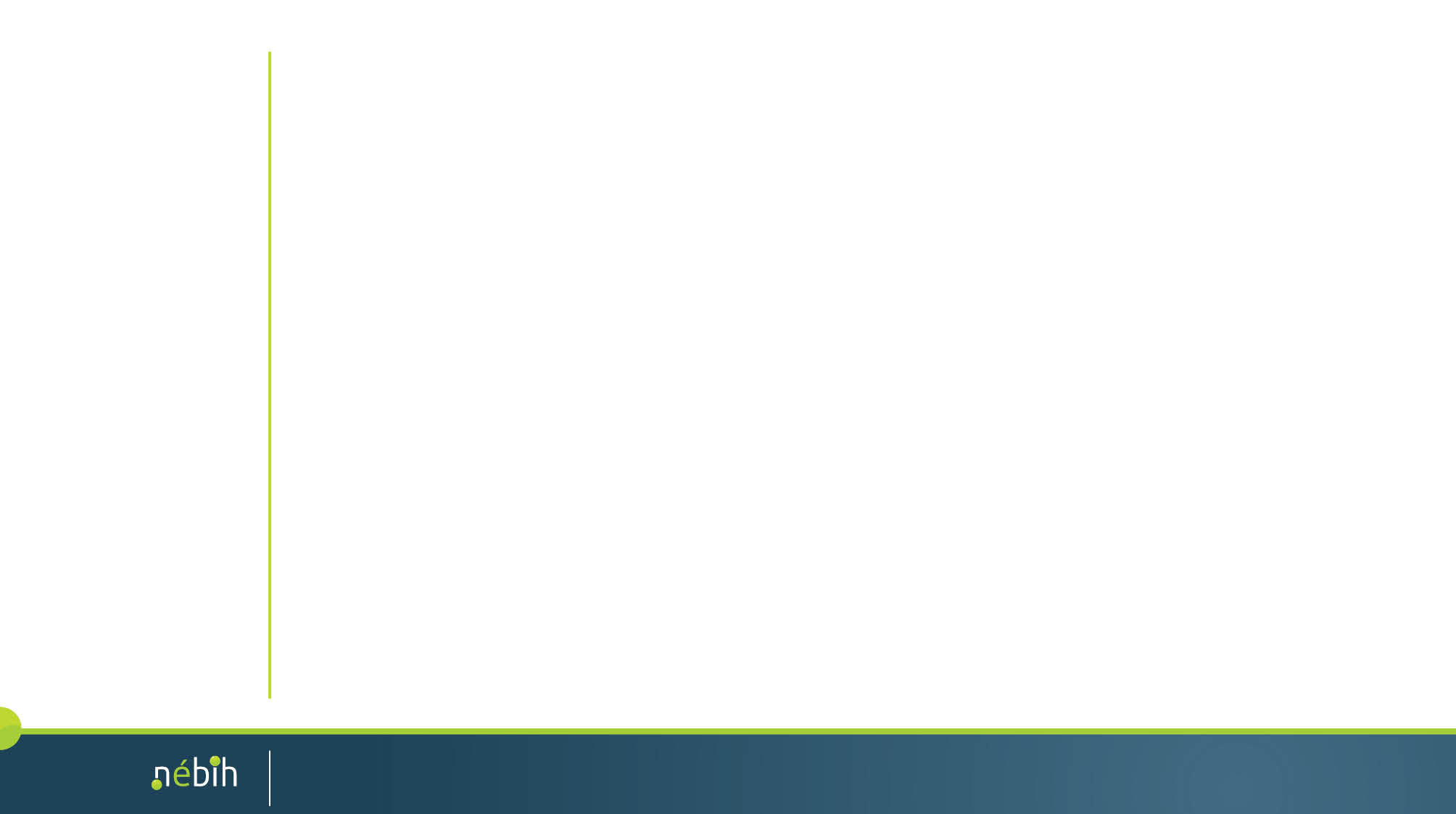 OIE (WAHO) módszerek

EURL körvizsgálatok

hazai jártasság ellenőrző vizsgálatok

társintézményekkel történő „összemérő vizsgálatok”

akkreditáció
Az eredmények nemzetközi összehasonlíthatósága
Az eredmények nemzetközi összehasonlíthatósága
14
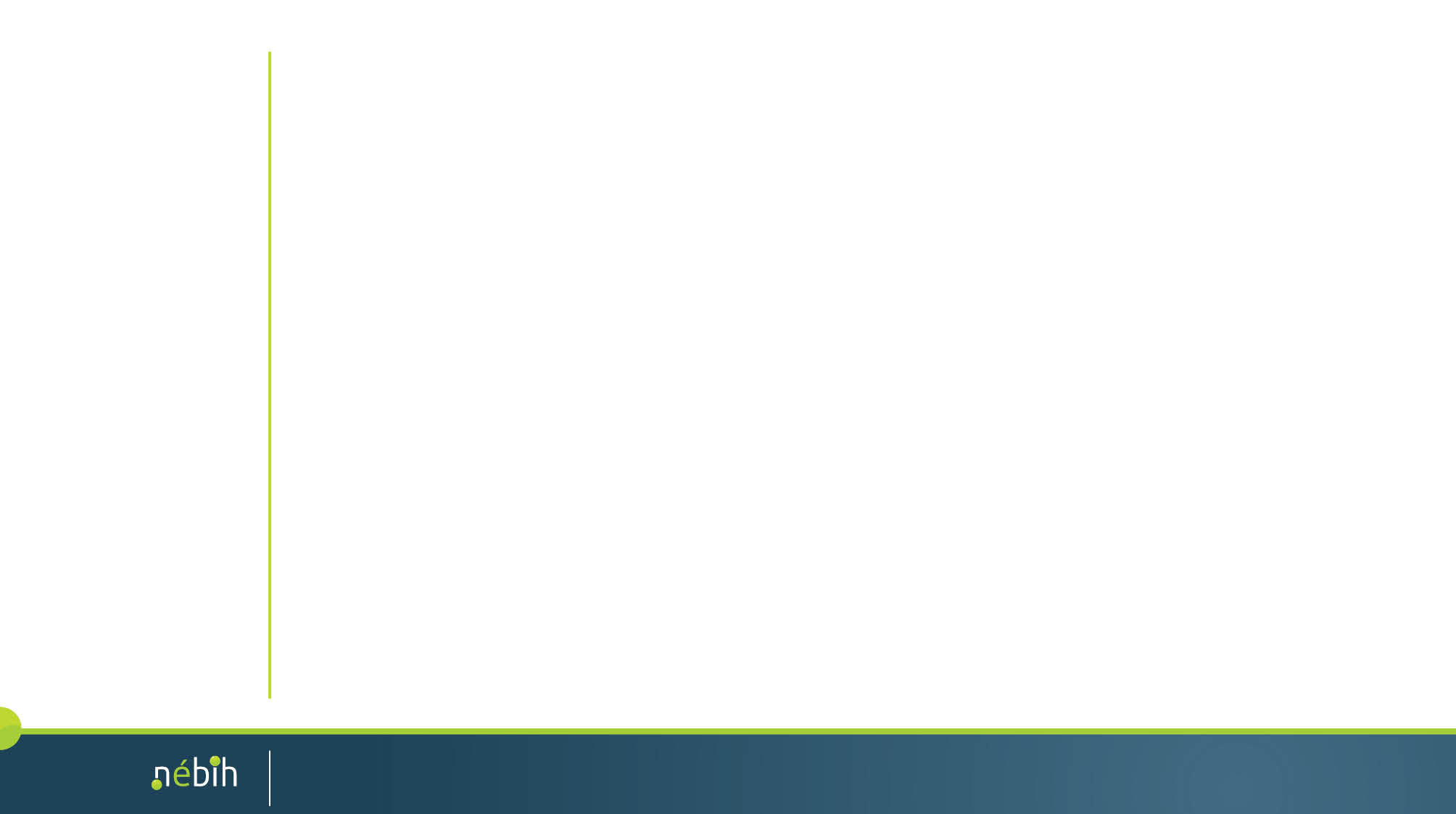 fogalma

 jelentősége

 gyakorlati kivitelezése

az akkreditált vizsgálatok szerepe az állategészségügyi igazgatásban
Akkreditáció
Akkreditáció
15
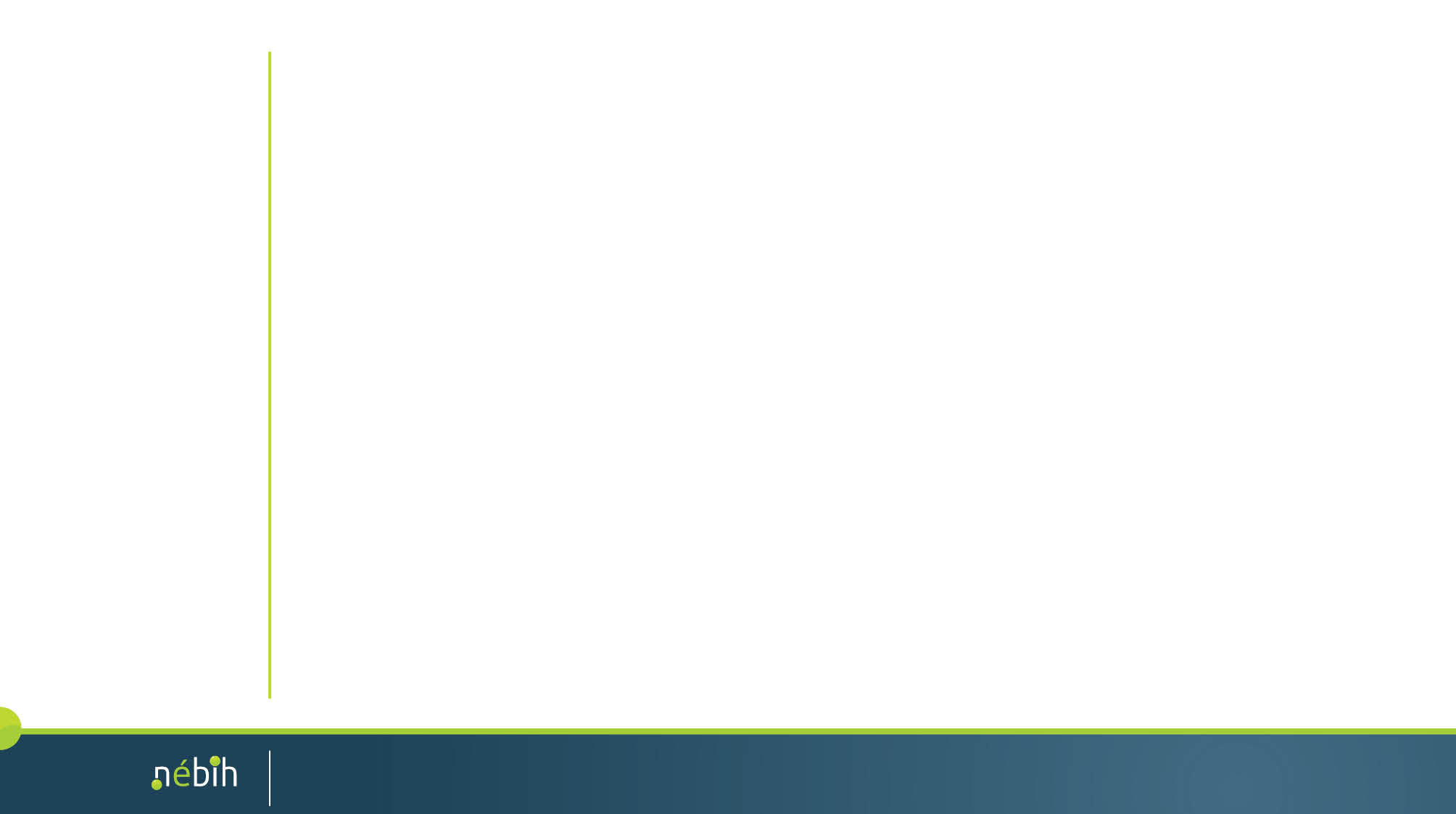 Risztov Éva Balaton-átúszás közben emésztőszervi fertőzést kap.
Abban az időpontban tömeges garda elhullás volt.
A gardákban szemsérülés, üres emésztő rendszer, kórokozót nem sikerül kimutatni, az úszó verseny idejében friss hal hulla nem volt.
Az ívás idején rendkívül erős szél, hullámverés volt!
Van-e ok okozati összefüggés?

 Végső eredmény: egy hajóról került fekália a vízbe, nincs összefüggés
1. eset
1. eset
16
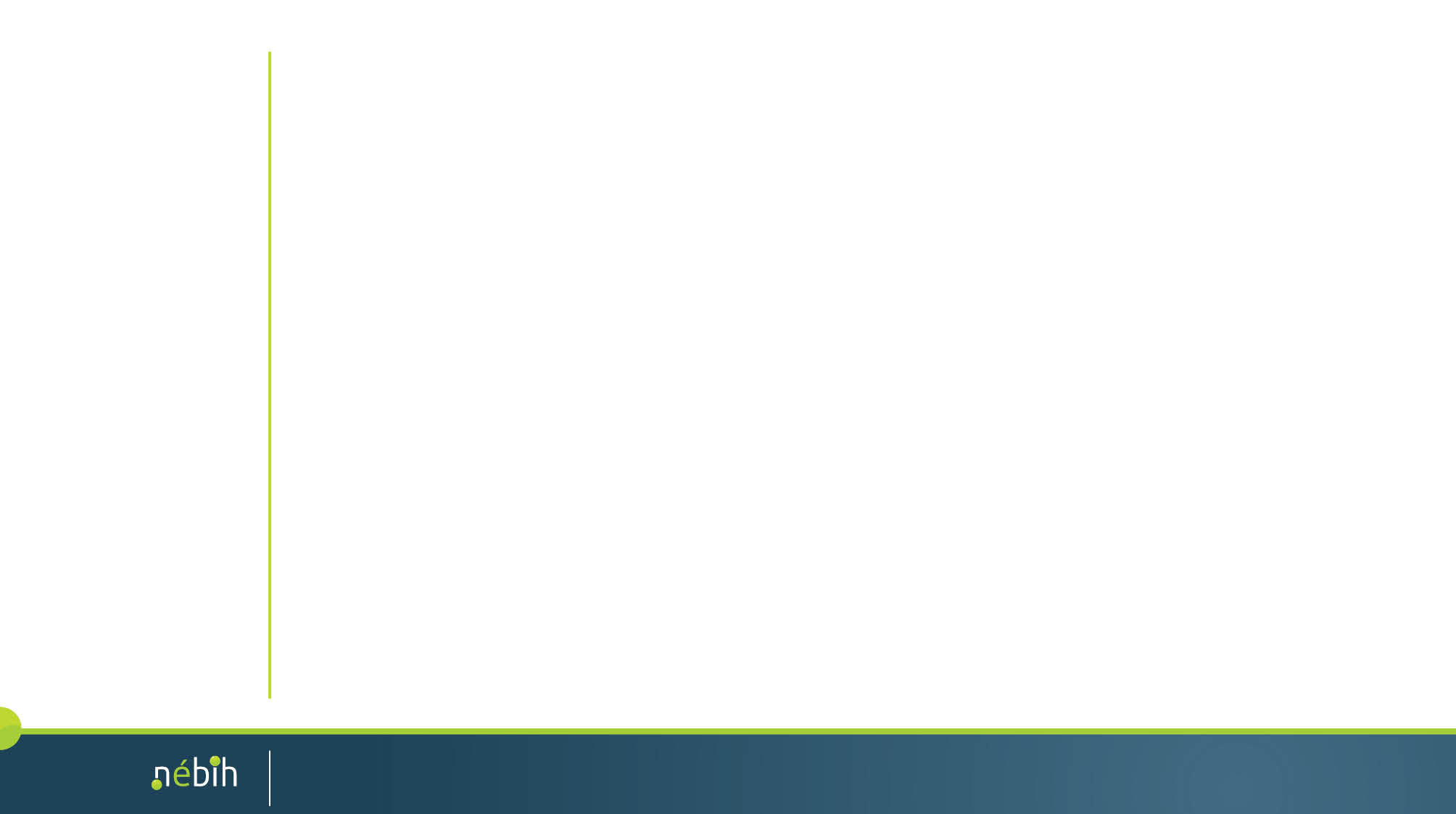 Háztáji sertésvágás, a fej, tüdő, nyelv, szív, máj már az üstben fő, mikor valakinek feltűnik a hatalmas lép.
Állatorvost hív, icterus, hiányos elvérzés a lelet.
Lépfene kizárását kéri az áó, mert a megelőző időben a megyében volt eset.
Laborvizsgálat: Foit festés kétes, mert van Bacillus a látótérben, tenyésztés másnapra: nincs bakt. növekedés, PCR Anthrax negatív!
2. eset
2. eset
17
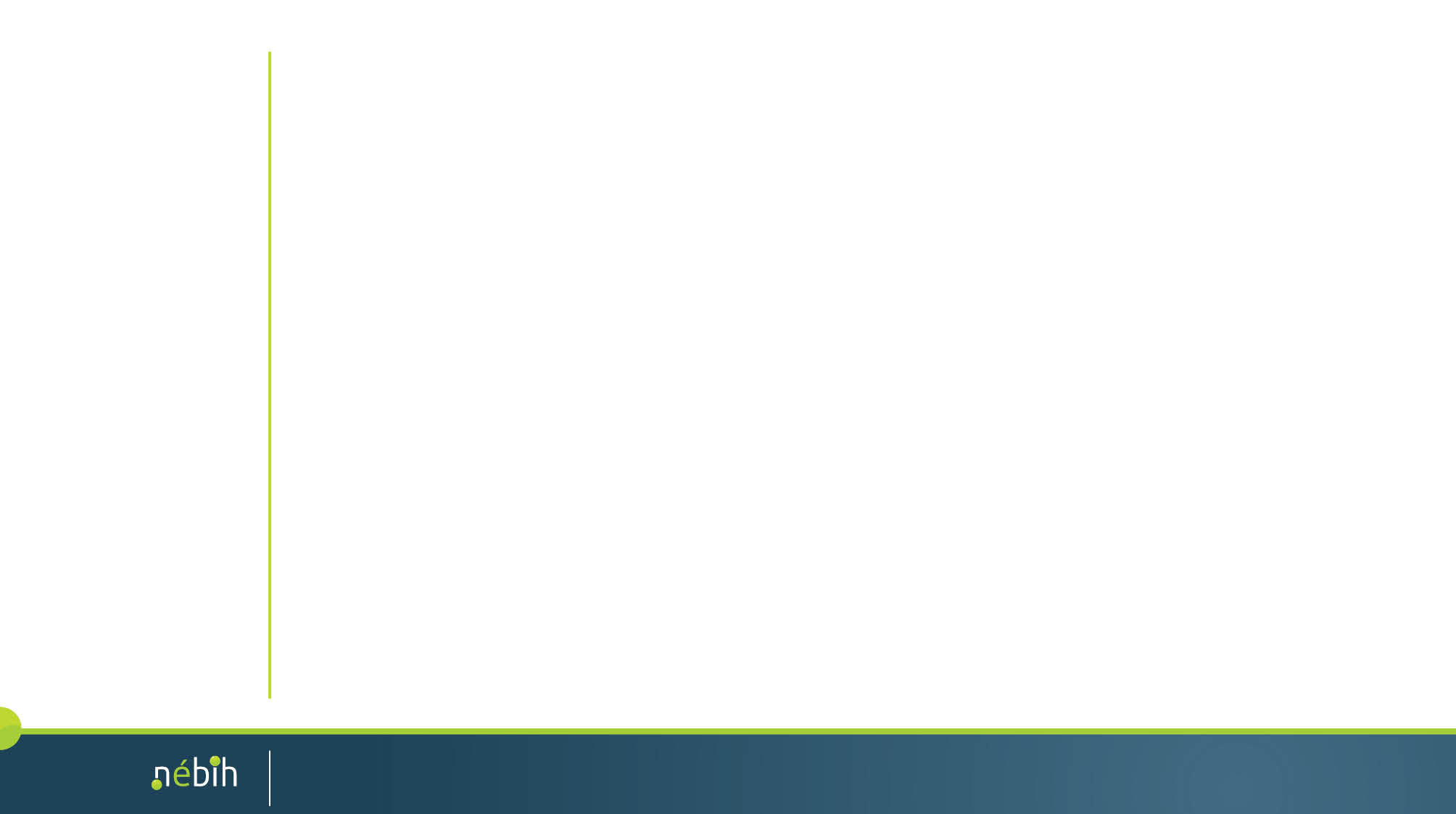 Mi állhat a háttérben?
Mit tegyünk?



Fél év múlva kiderült, hogy telepi munkáért egy selejt kocát kaptak, azt vágták le, melyet előzőleg többször az ellés utáni húgy-ivarszervi fertőzés (SUGD) miatt AB kezeltek!
2. eset
2. eset
18
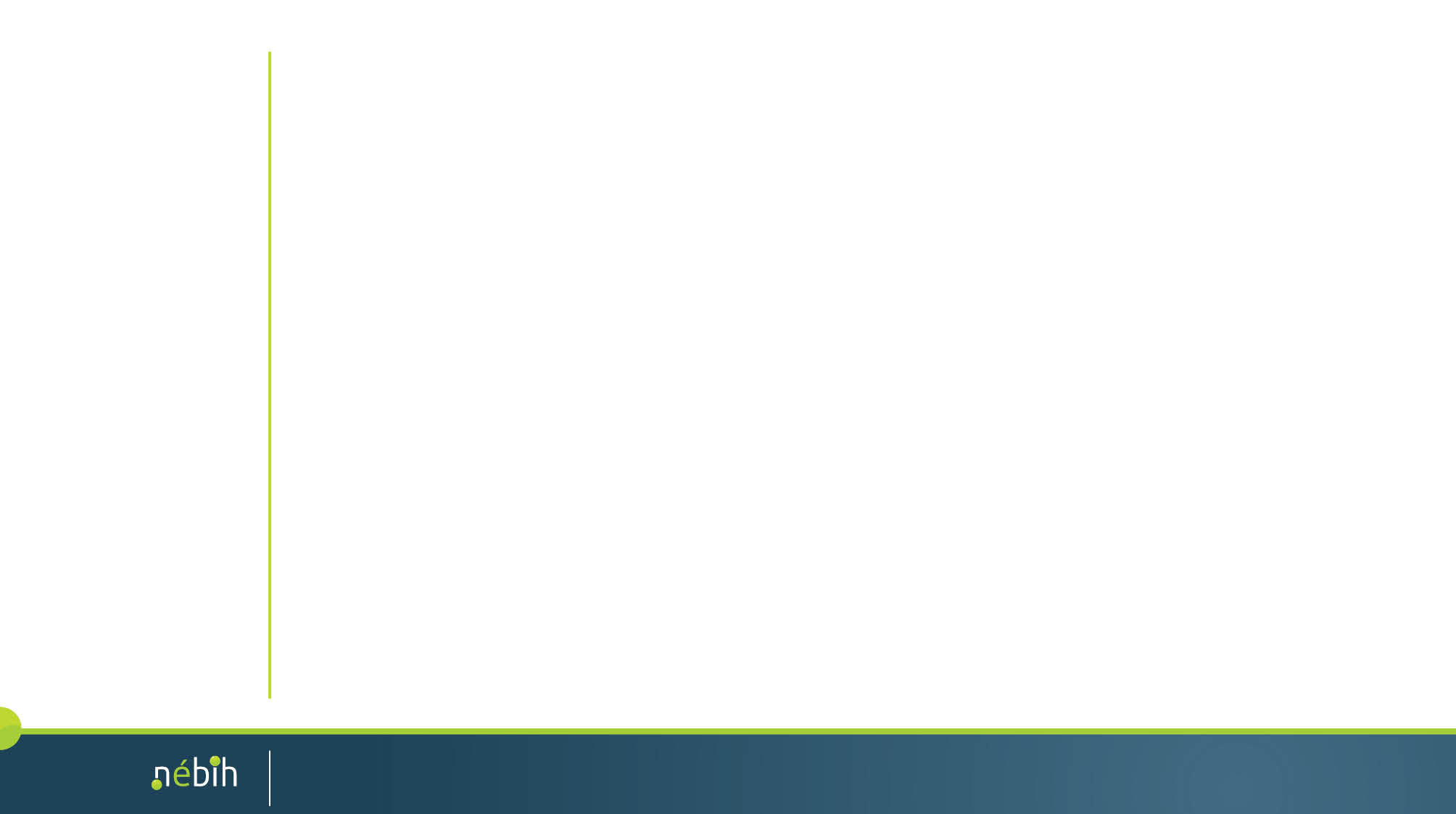 Csütörtökön 5000 napos libát telepítenek egy telepre.
Péntektől napi 100-200 elhullás, a laborban semmitmondó lelet, de nem kelésgyengeség!
Hétfőre összesen már 1000 hulla, SOS laborvizsgálat,
Keddre újabb 1000 hulla, Futárral Bp-re minta, NDV, AI PCR 14 óra alatt, mind negatív eredményű. A megye az azonos kelésből kitelepített más termelőket ellenőrizte, ott nincs nagy elhullás.
Szerda délelőtt a hullák vérmintájának kémiai vizsgálata, szénmonoxid mérgezést mutatott ki, fűtő rendszer hibája miatt.
3. eset
3. eset
19
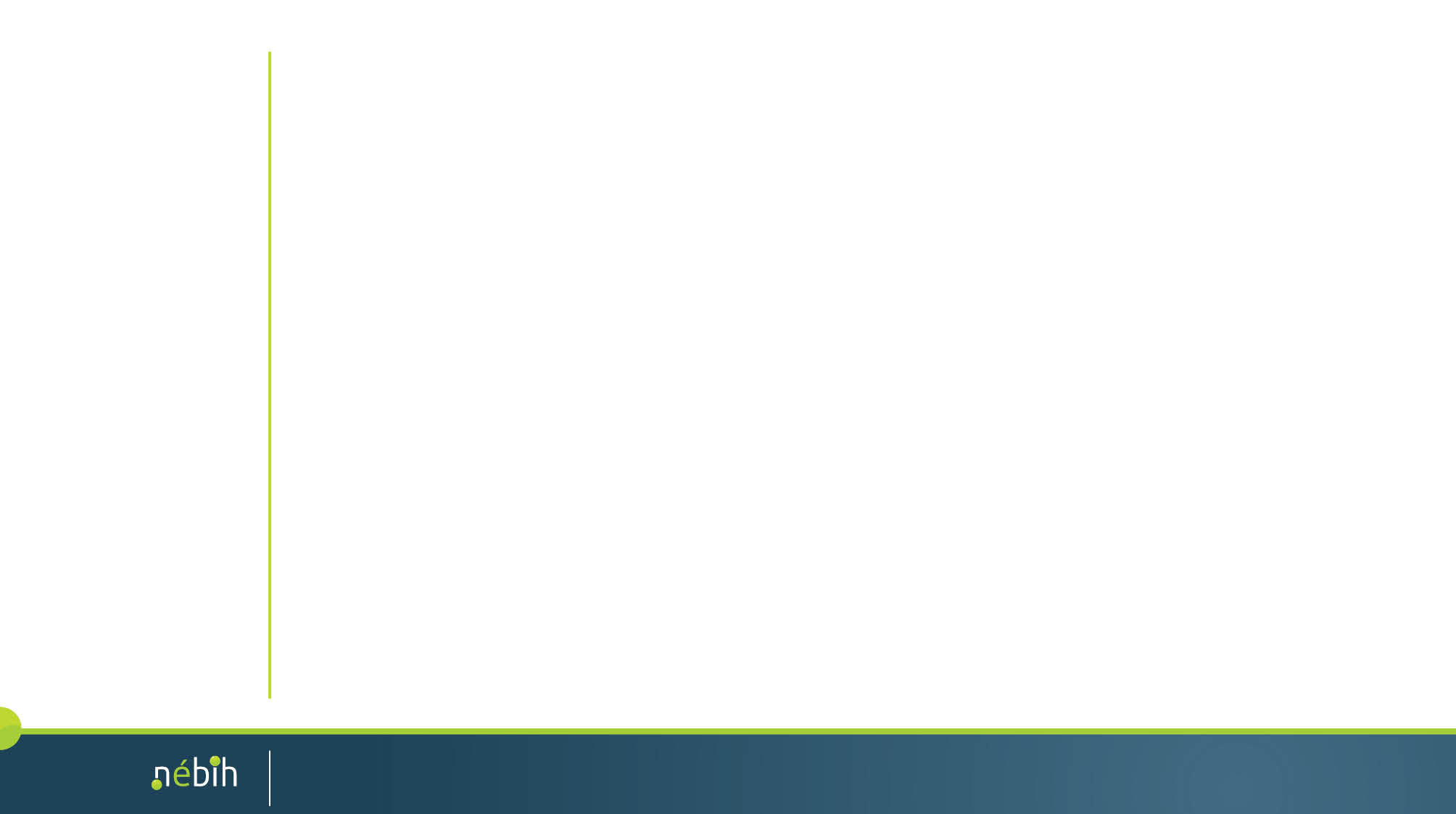 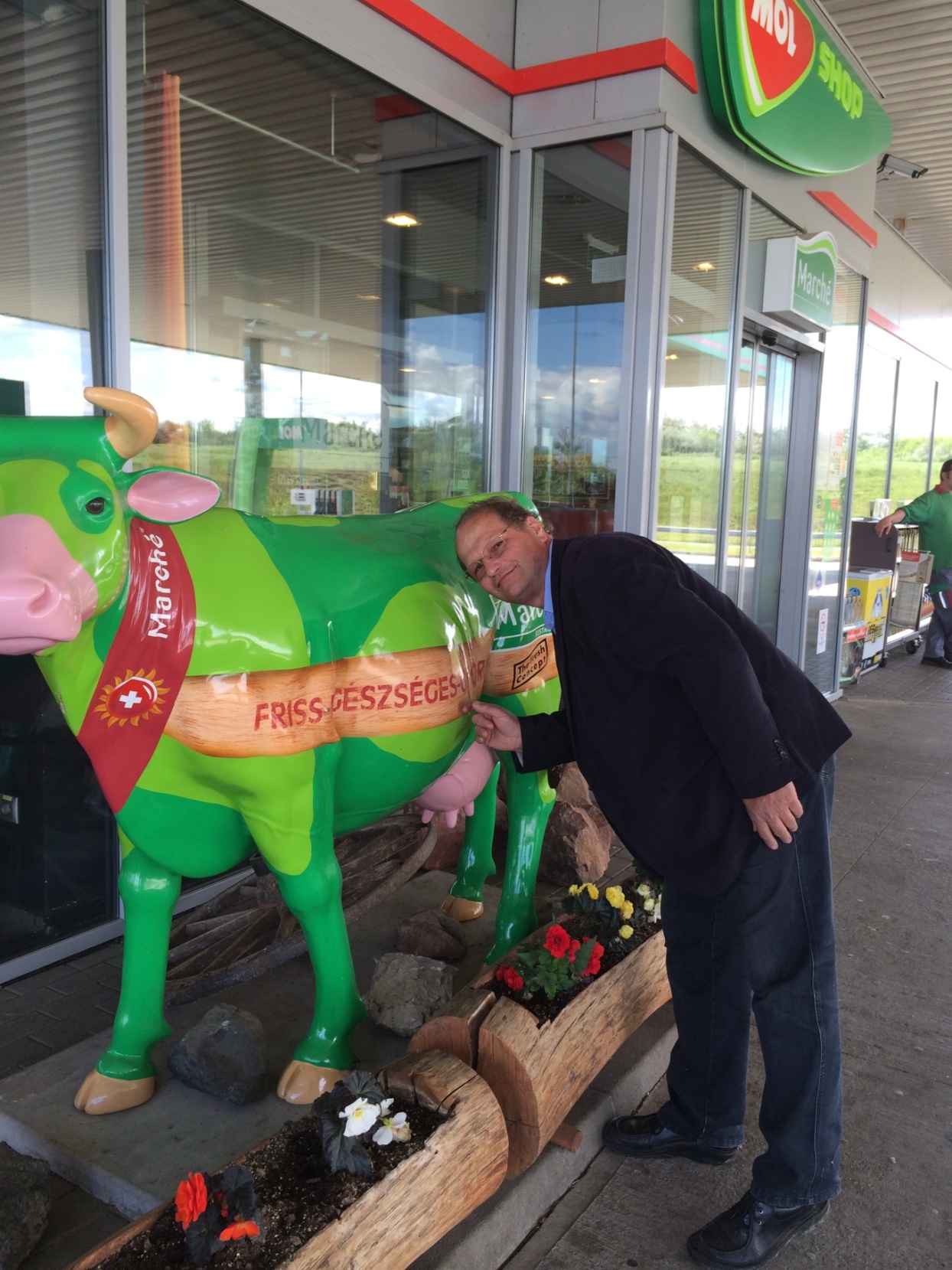 20
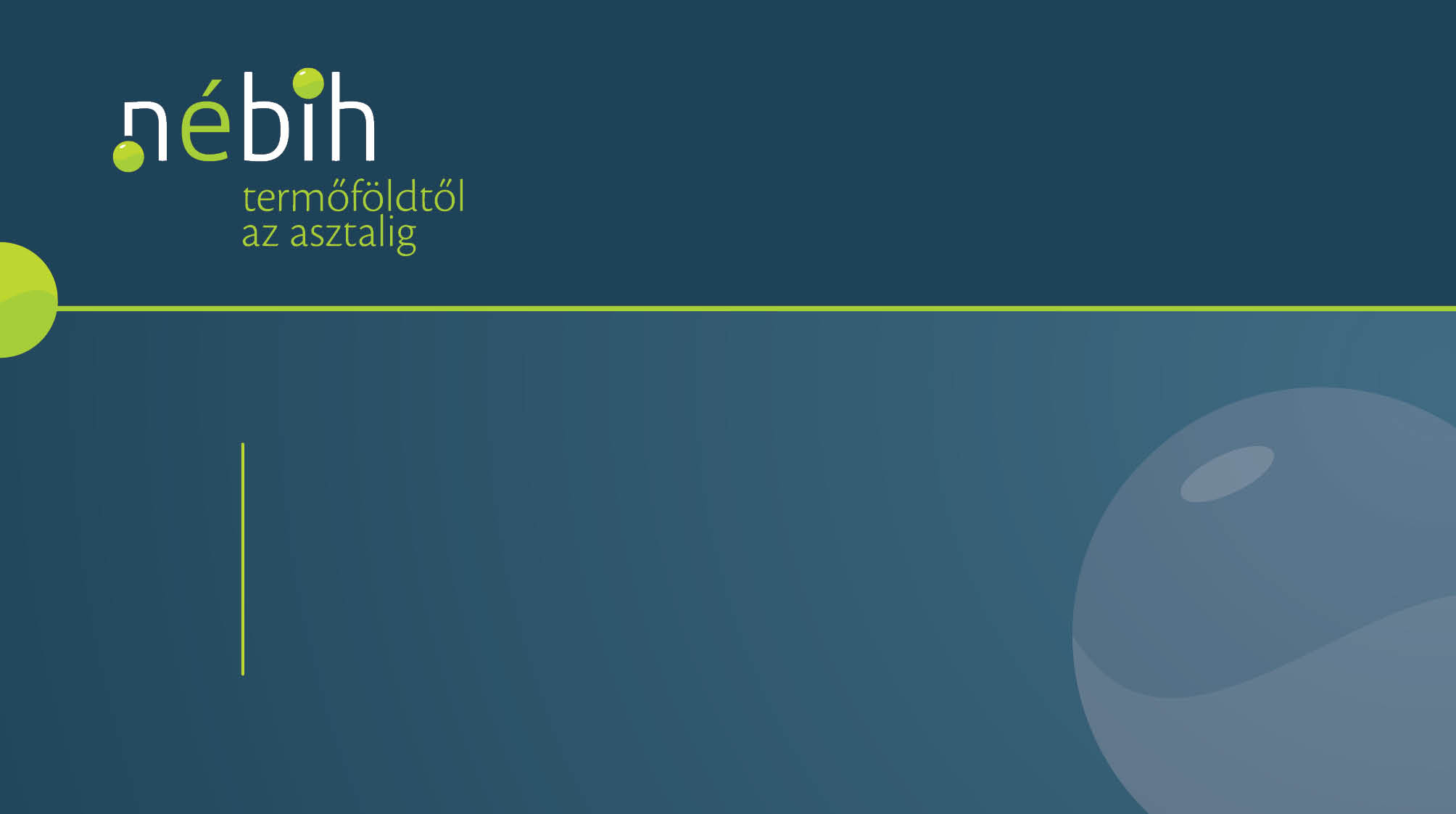 Köszönöm a figyelmet!

Dr. Abonyi Tamás
abonyit@nebih.gov.hu